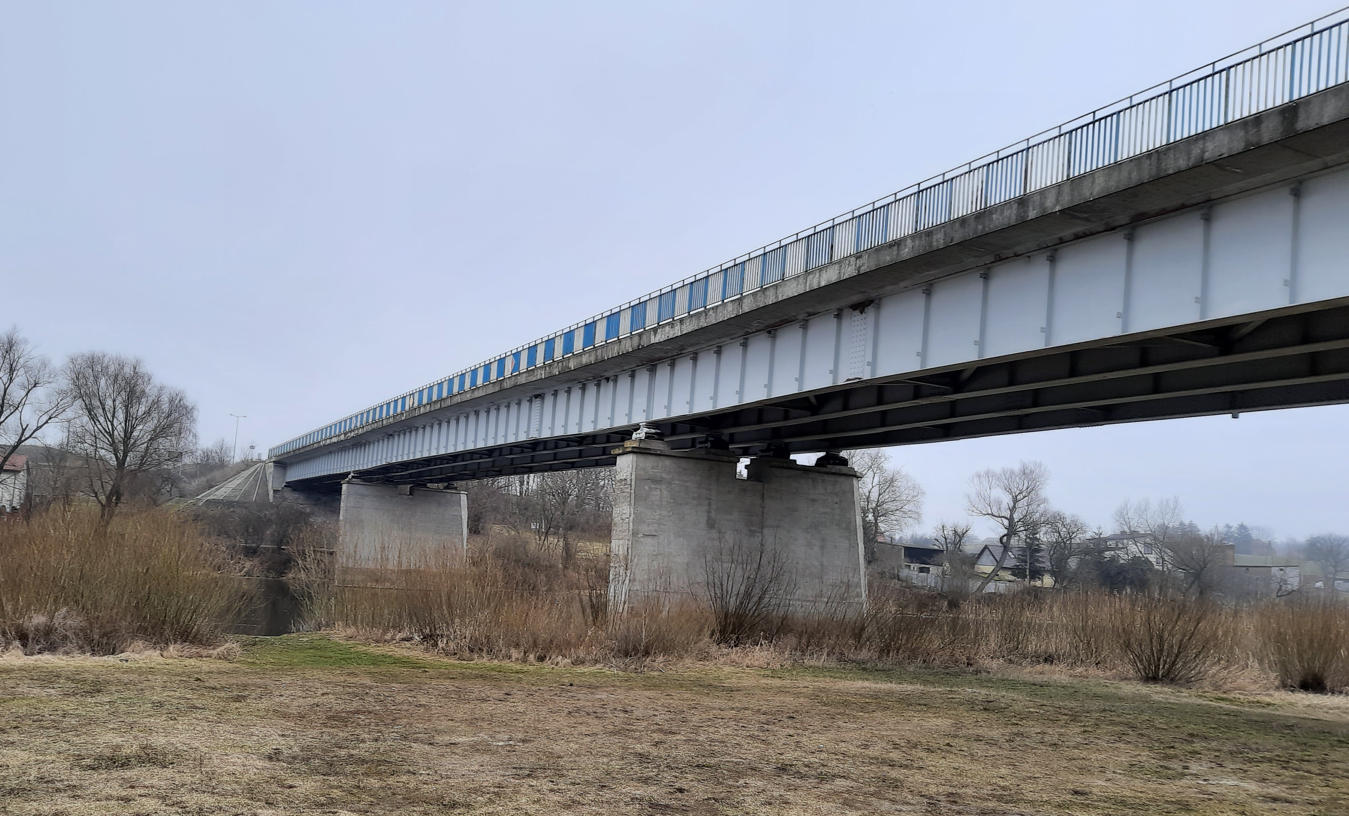 Koncepcja iluminacji mostu w ciągu drogi powiatowej NR 3090P W M. LĄD
Przemysław Wronowski– 16.02.2022
Wymiary obiektu
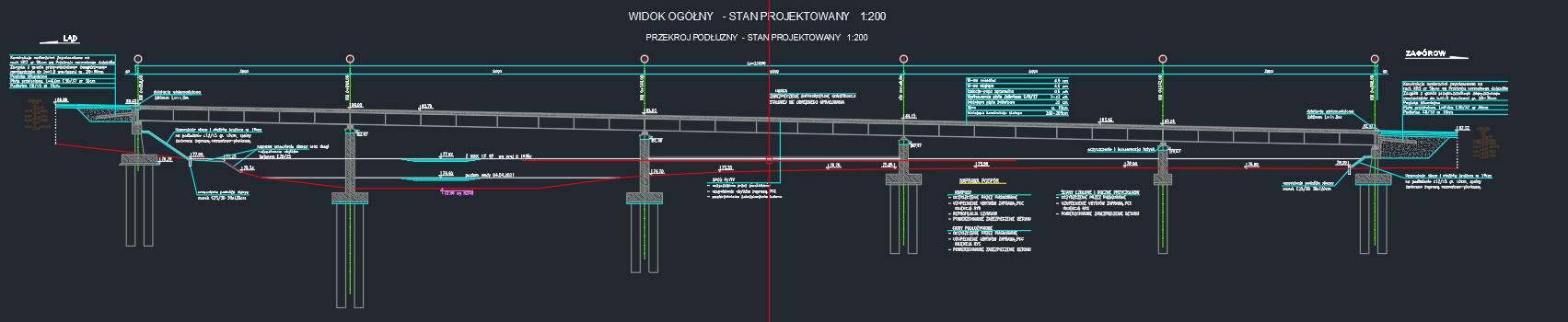 2
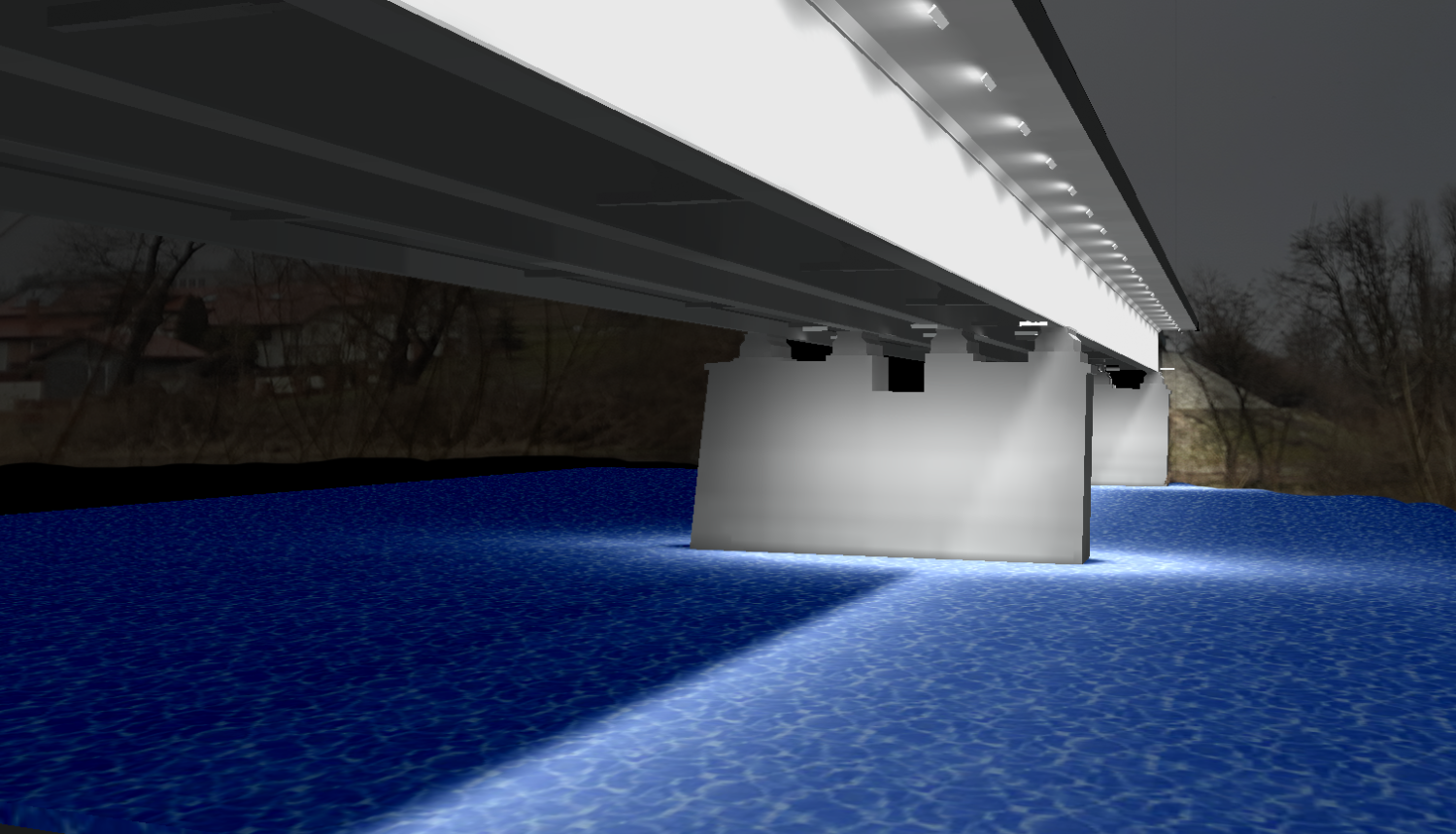 Symulacja komputerowa oświetlenia
3
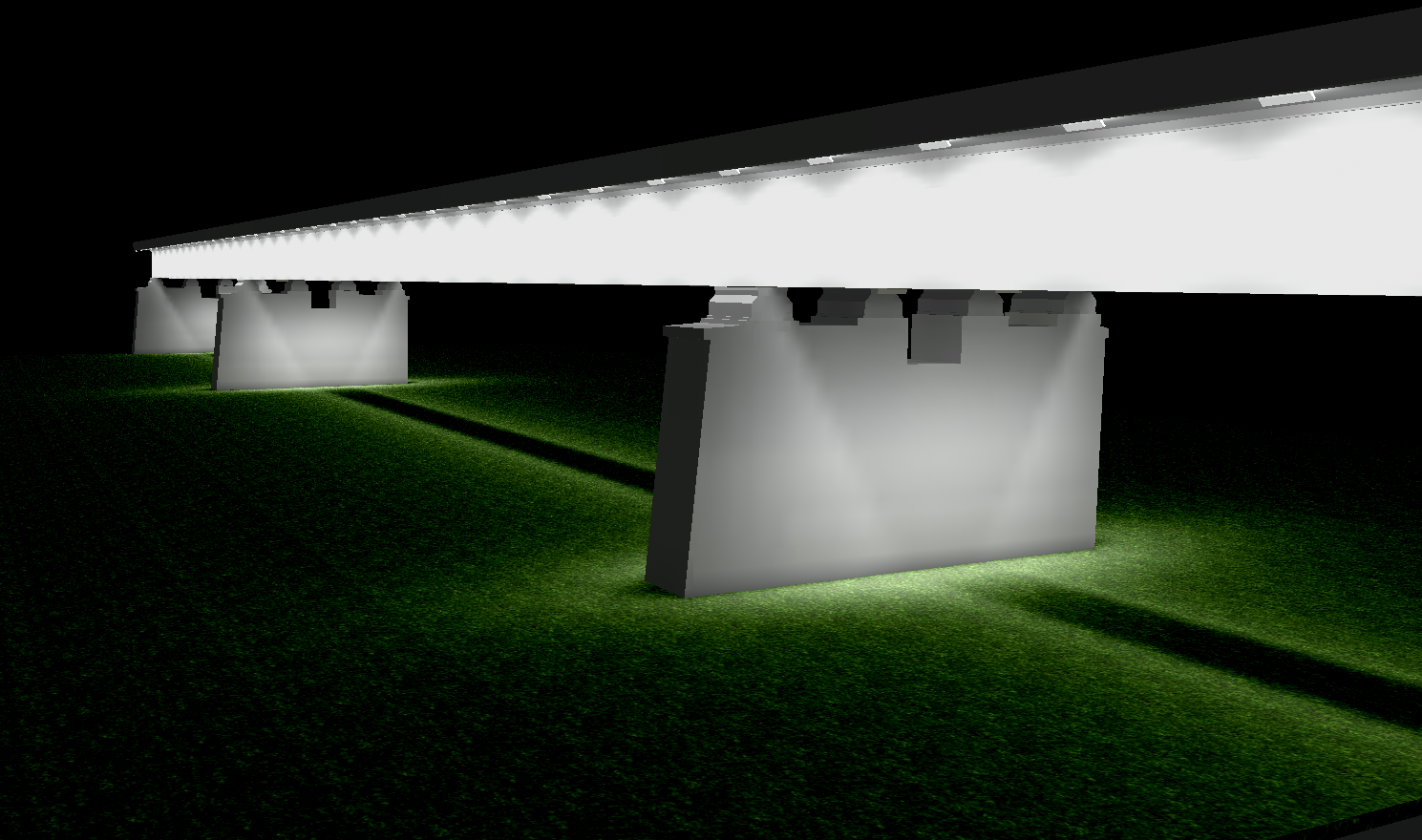 Symulacja komputerowa oświetlenia
4
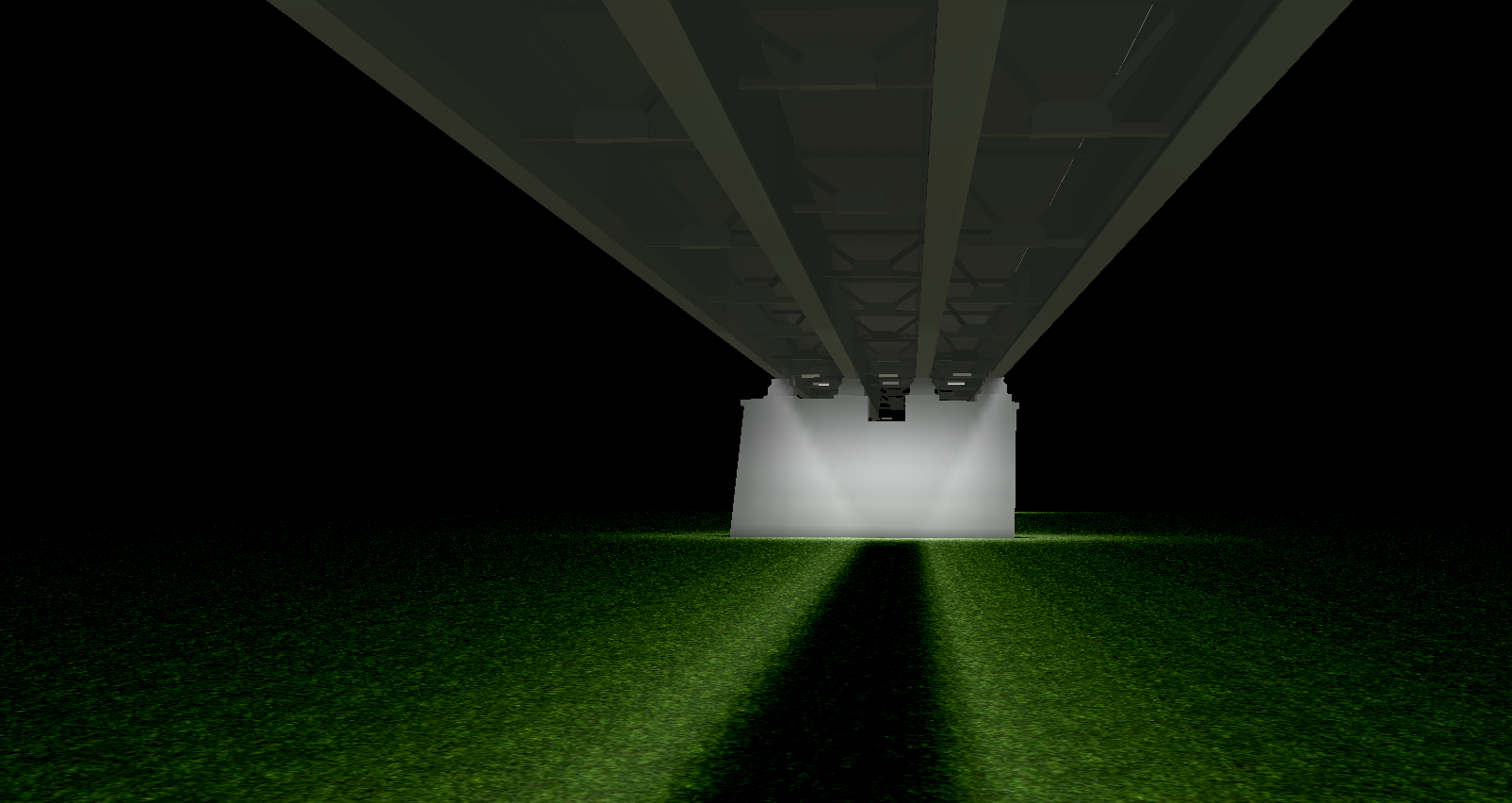 Symulacja komputerowa oświetlenia
Vaya Free Form
5
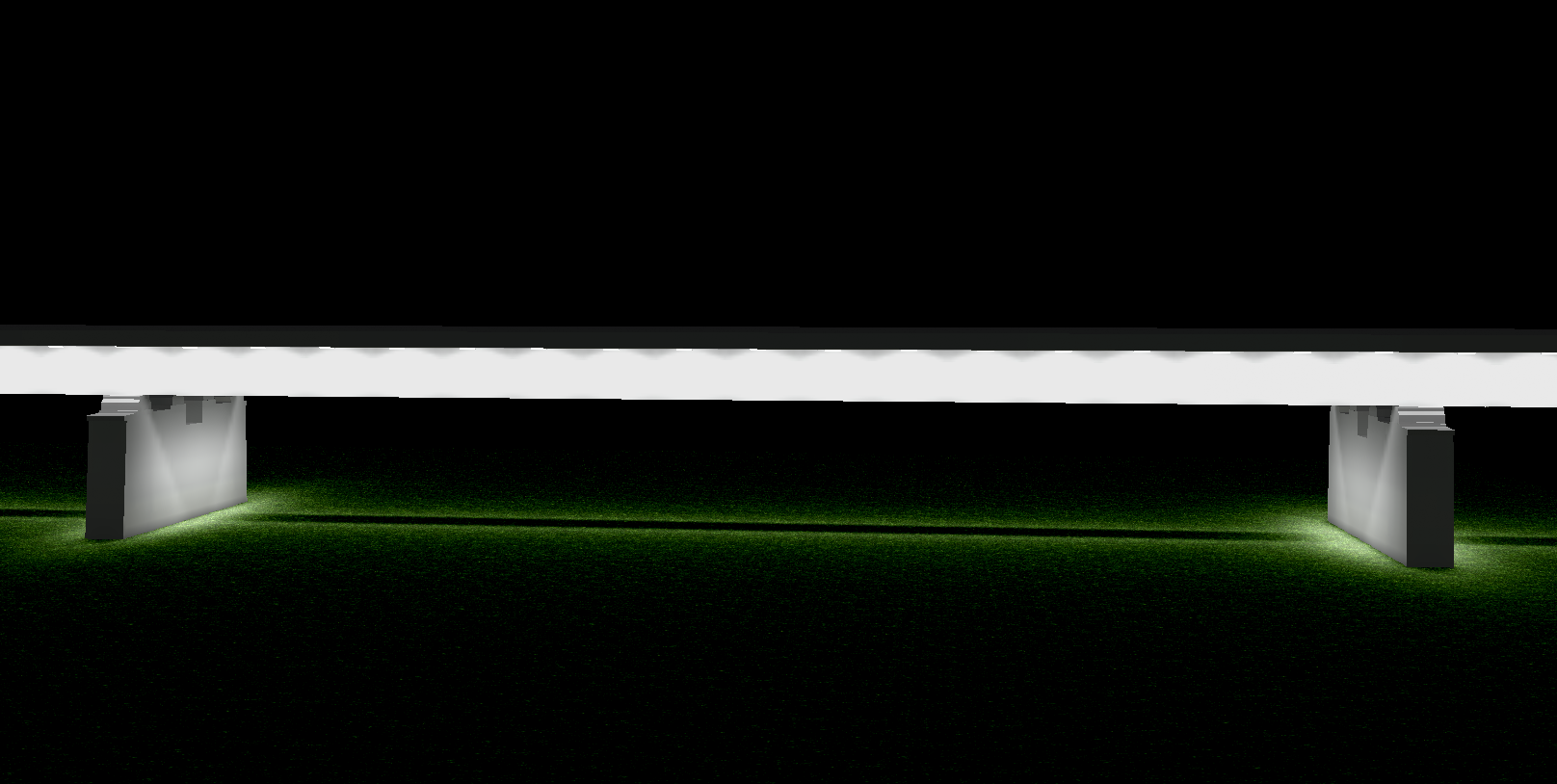 Symulacja komputerowa oświetlenia
6
Rozmieszczenie opraw
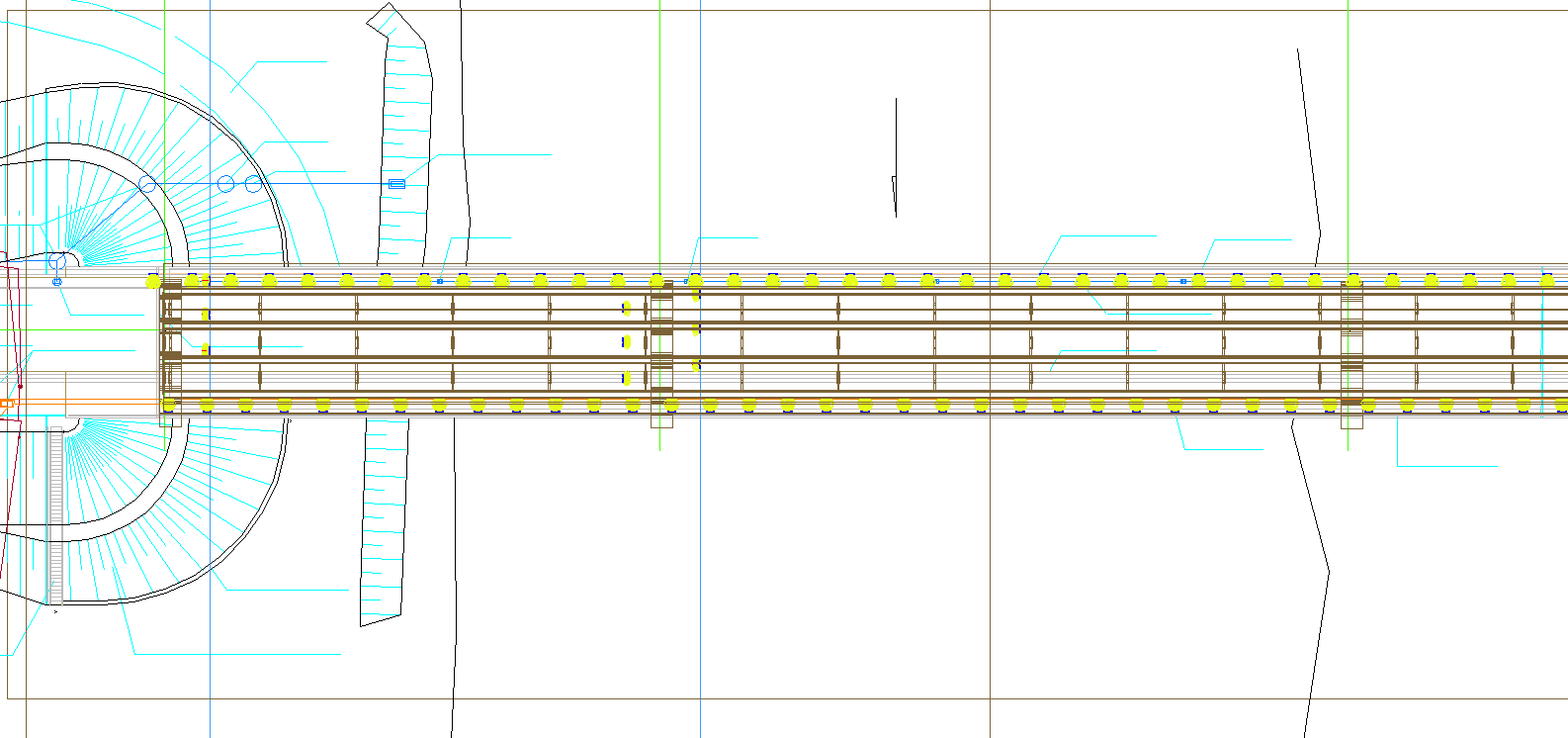 Vaya Free Form
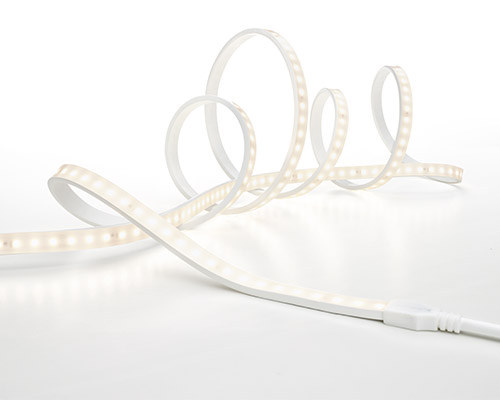 7
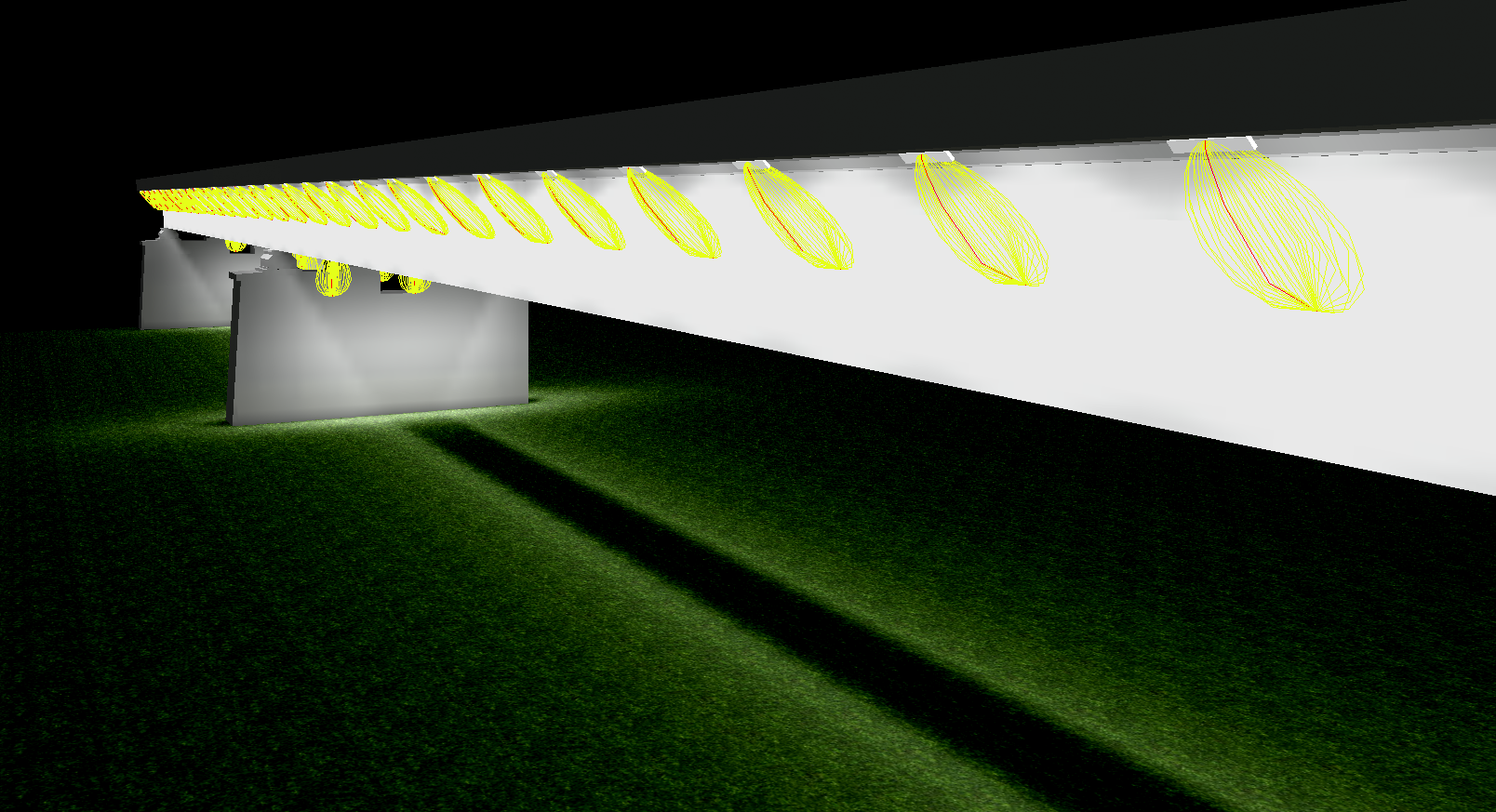 Rozmieszczenie opraw (biała linia)
Rozmieszczenie opraw
Vaya Free Form
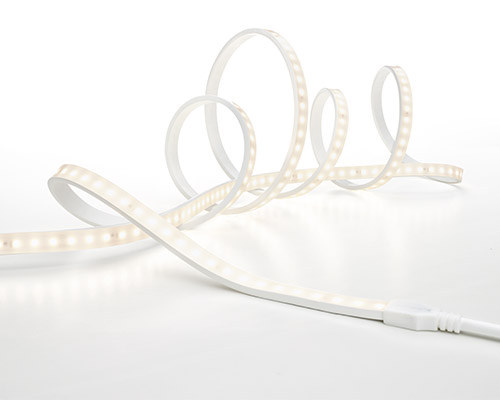 8
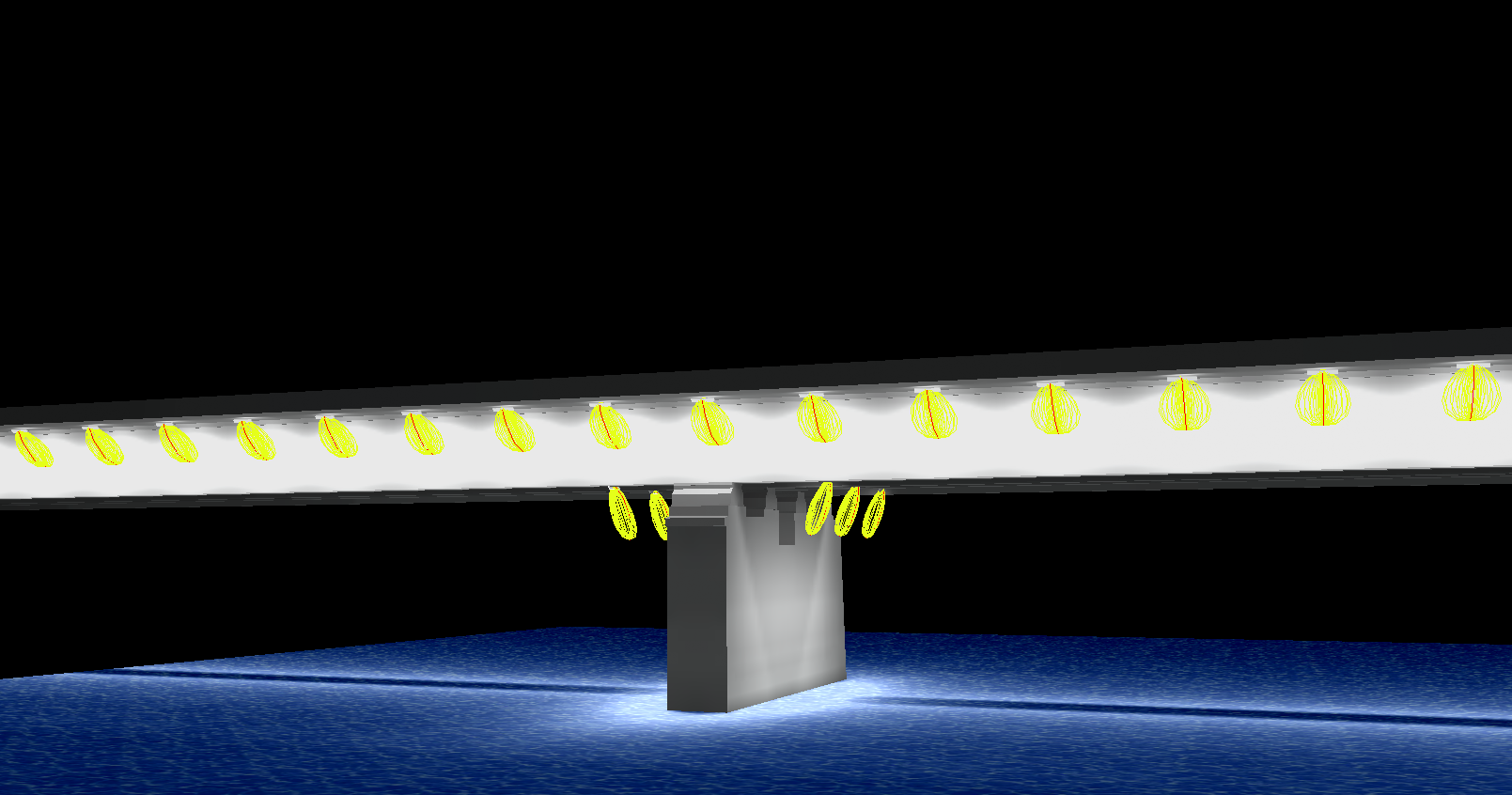 Rozmieszczenie opraw (biała linia)
Rozmieszczenie opraw
Vaya Free Form
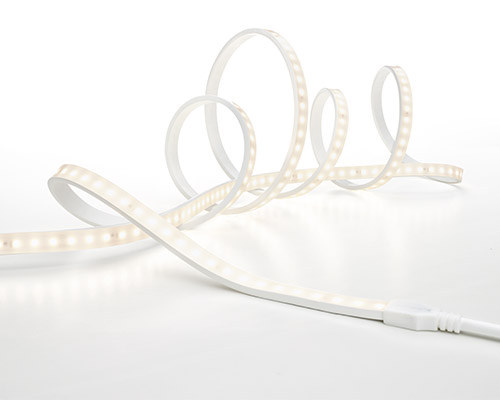 9
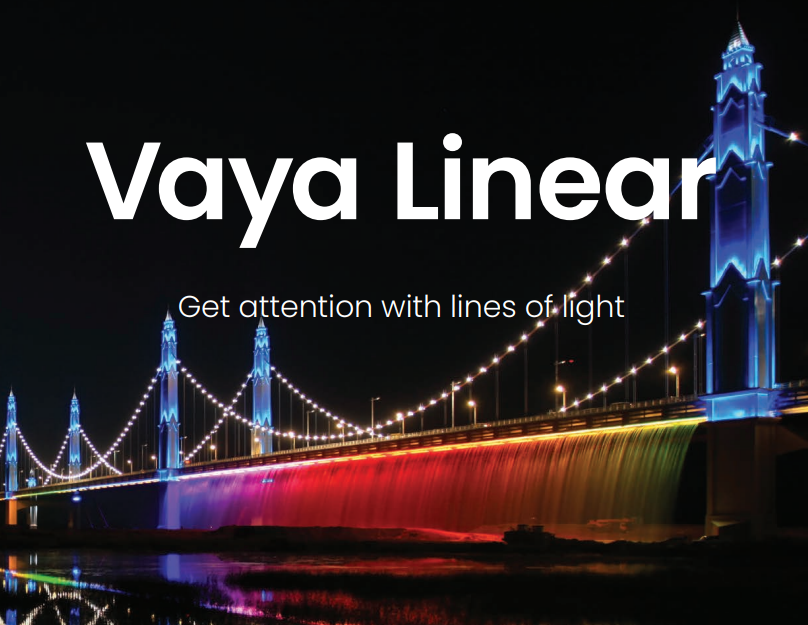 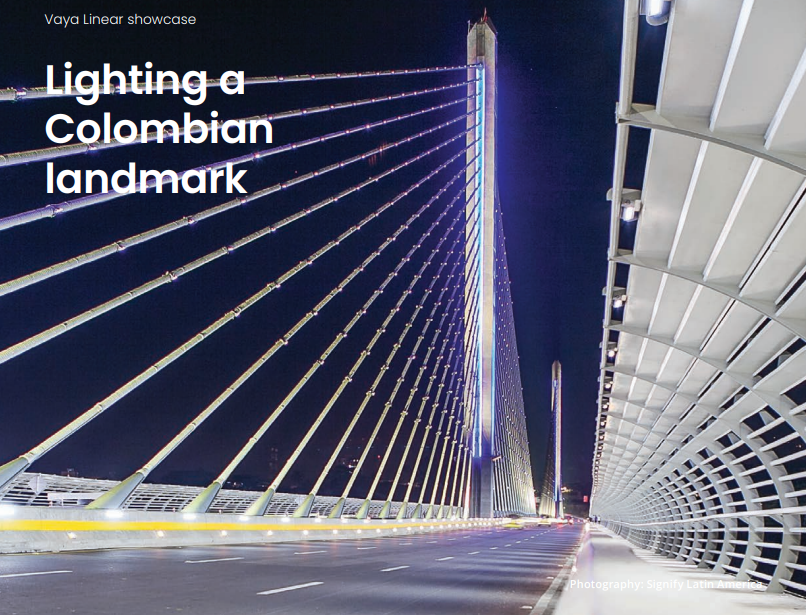 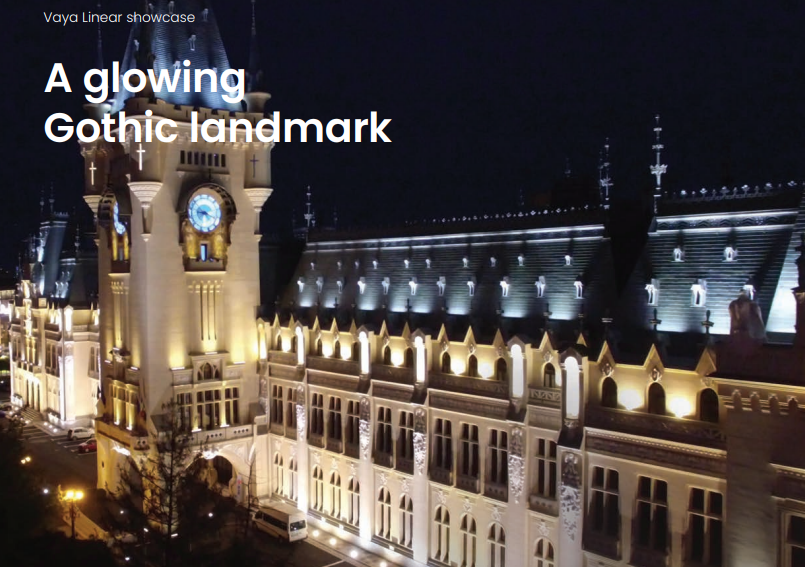 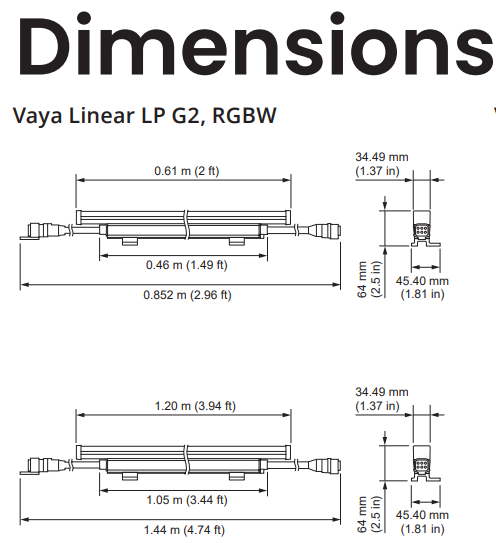 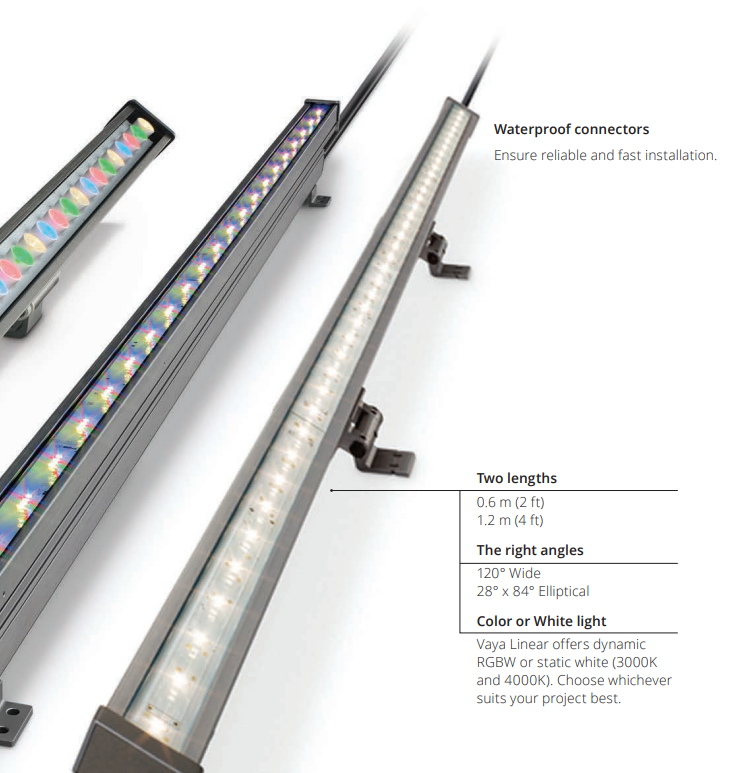 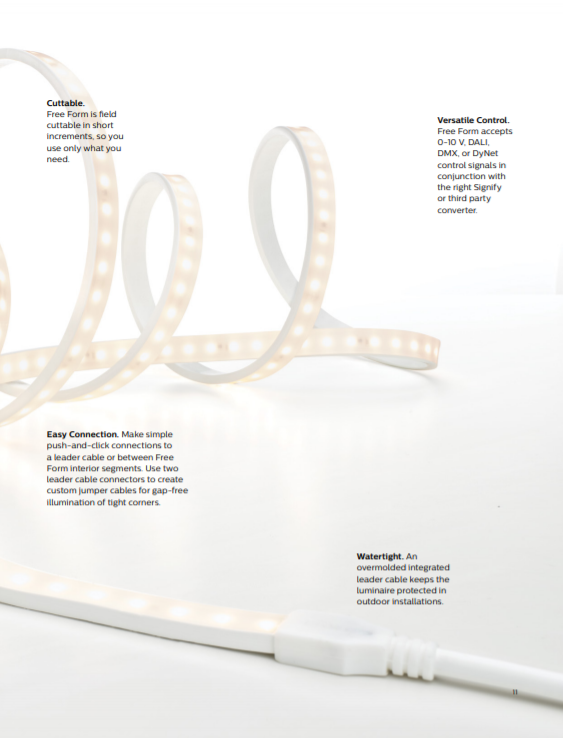 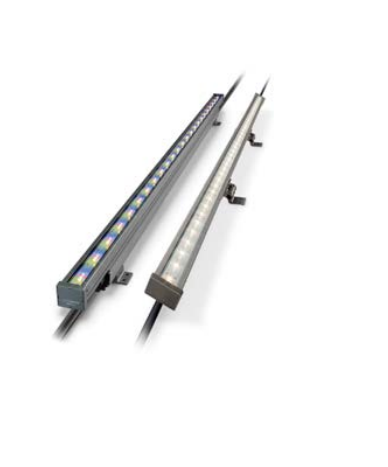 Zestawienie głównych materiałów
14